ЗАДАЧИ СО СОБИРАЊЕ И ОДЗЕМАЊЕ НА ПАРИ
ВТОРО ОДДЕЛЕНИЕ
PAGE 1
Во книжарницаИмаме 100 денари.Треба да купиме:-3 гуми за бришење (10 денари), -молив (24 денари) и острилка (40денари). Пресметај го кусурот.
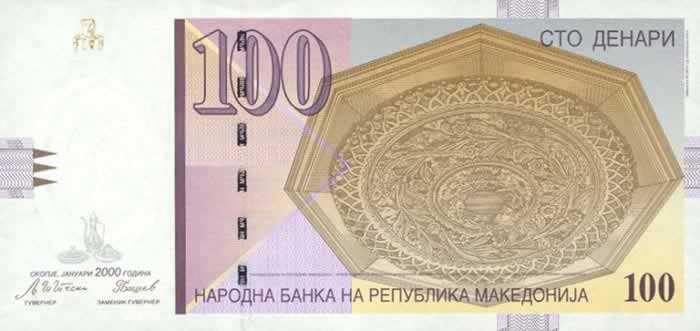 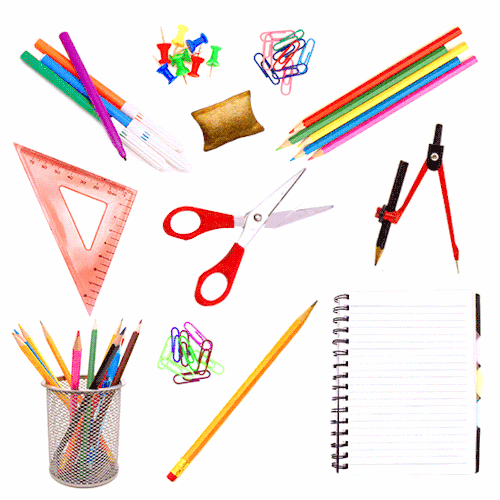 PAGE 2
Во книжарницаМарко купил:-молив за 15 денари, --блок за 25 денари и -боички за 36 денари. Колку денари потрошиол Марко?.
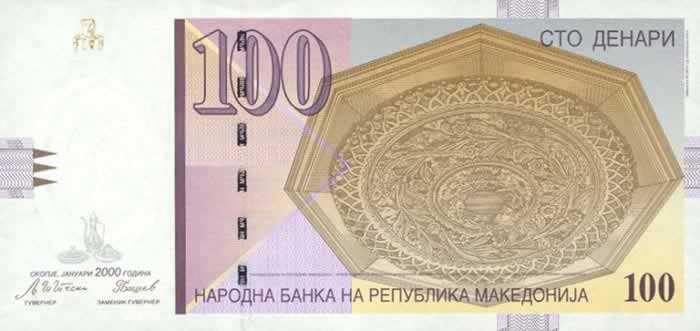 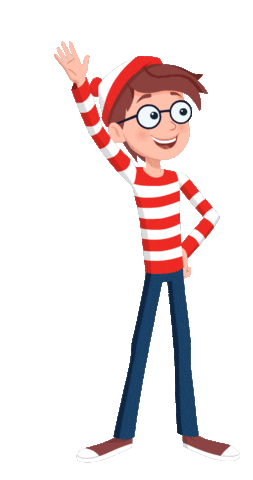 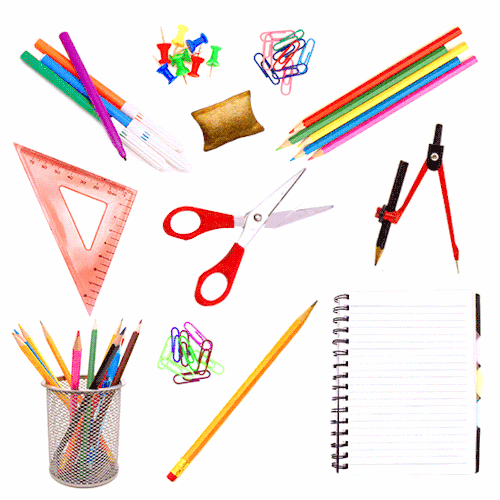 PAGE 3
Во маркетИмаме 100 денари.Треба да купиме -2 мастики (цена на една мастика е 10 денари), -смоки од 25 денари и-сок од 30 денари. Колку кусур ќе ни вратат?
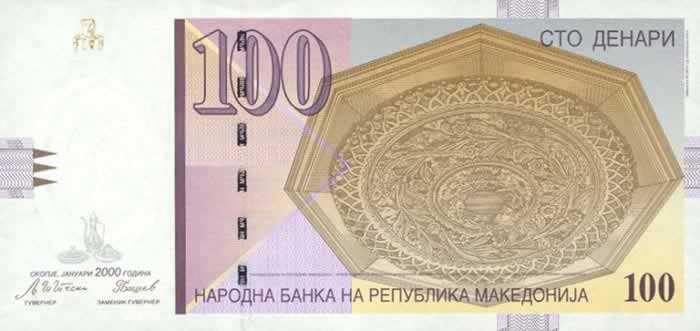 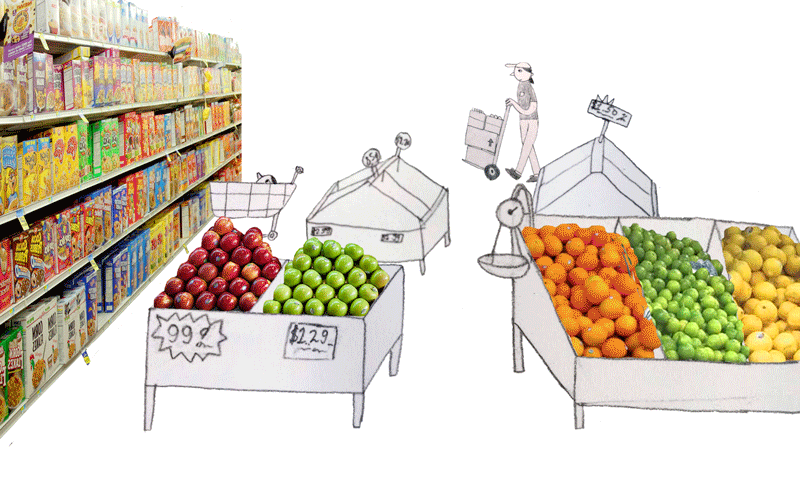 PAGE 4
Во слаткарница Имаме 100 денари. Треба да купиме -2 еклера (цена на еден еклер е 10 ден.), -индијанка (15 ден.), -3 топки сладолед (една топка чини 5 денари). Колку кусур треба да ни вратат?
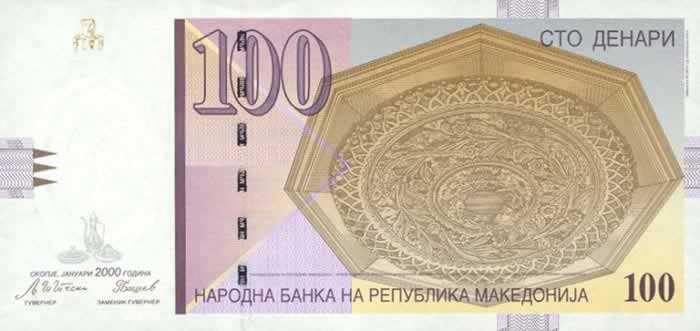 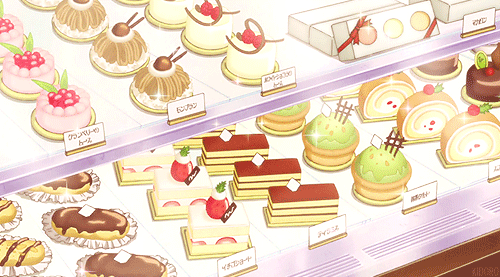 PAGE 5
Задачи плус
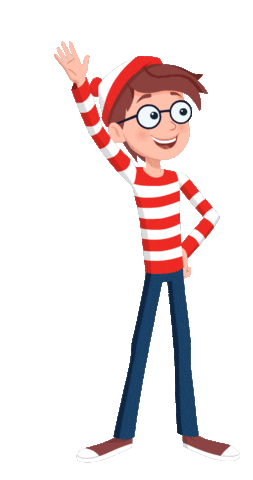 PAGE 6